EUROPEANA - ZákladyPoskytovanie obsahu a technické aspekty
Obsah
Poskytovanie údajov do Europeany 
Otázky technického rozvoja
Vývoj softvéru a služieb
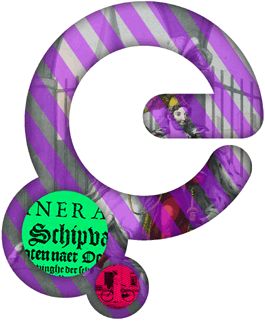 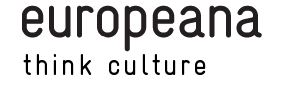 Kto prispieva do Europeany?
Vertikálni agregátori
Horizontálni agregátori
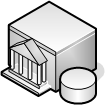 Národní agregátori
Archívy
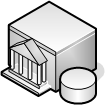 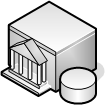 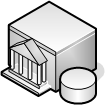 Culture Grid
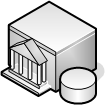 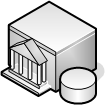 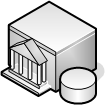 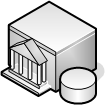 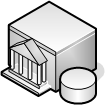 APEnet
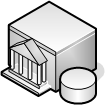 Knižnice
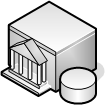 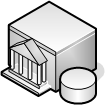 MLAs
The European Library
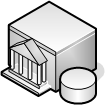 Regionálni agregátori
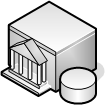 Flanders museums
Siví agregátori
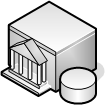 ATHENA
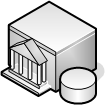 ELocal
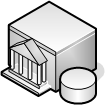 Film archívy
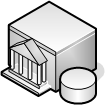 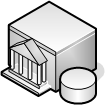 European Film Gateway
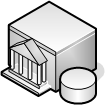 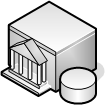 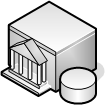 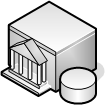 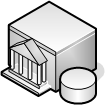 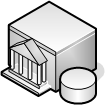 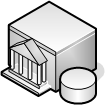 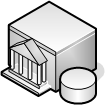 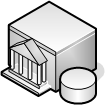 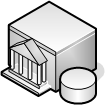 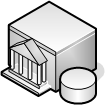 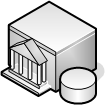 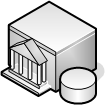 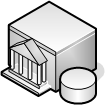 Mn;kl;k;klj;lkj;lkj;jh;lkj;klj;klj;klj;klj
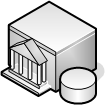 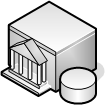 MLAs
MLAs
Múzeá
[Speaker Notes: Agregátori zbierajú obsah od svojich partnerov, štandardizujú tento obsah, mapujú ich do metadát a poskytujú pre Europeanu
To znamená, že Europeana nepracuje s tisíckami individuálnych inštitúcií ale s pomocou agregátorov

APEnet= Archives Portal Europe

Siví agregátori/Dark aggregators – nemajú verejný portál ale len interný automatizovaný lokálny systém 
E local – Europeana Local
MLAs = musuems, libraries and archives

National aggregators: Culture Grid is UK; Culture.fr is France; CulturaItalia is Italy.]
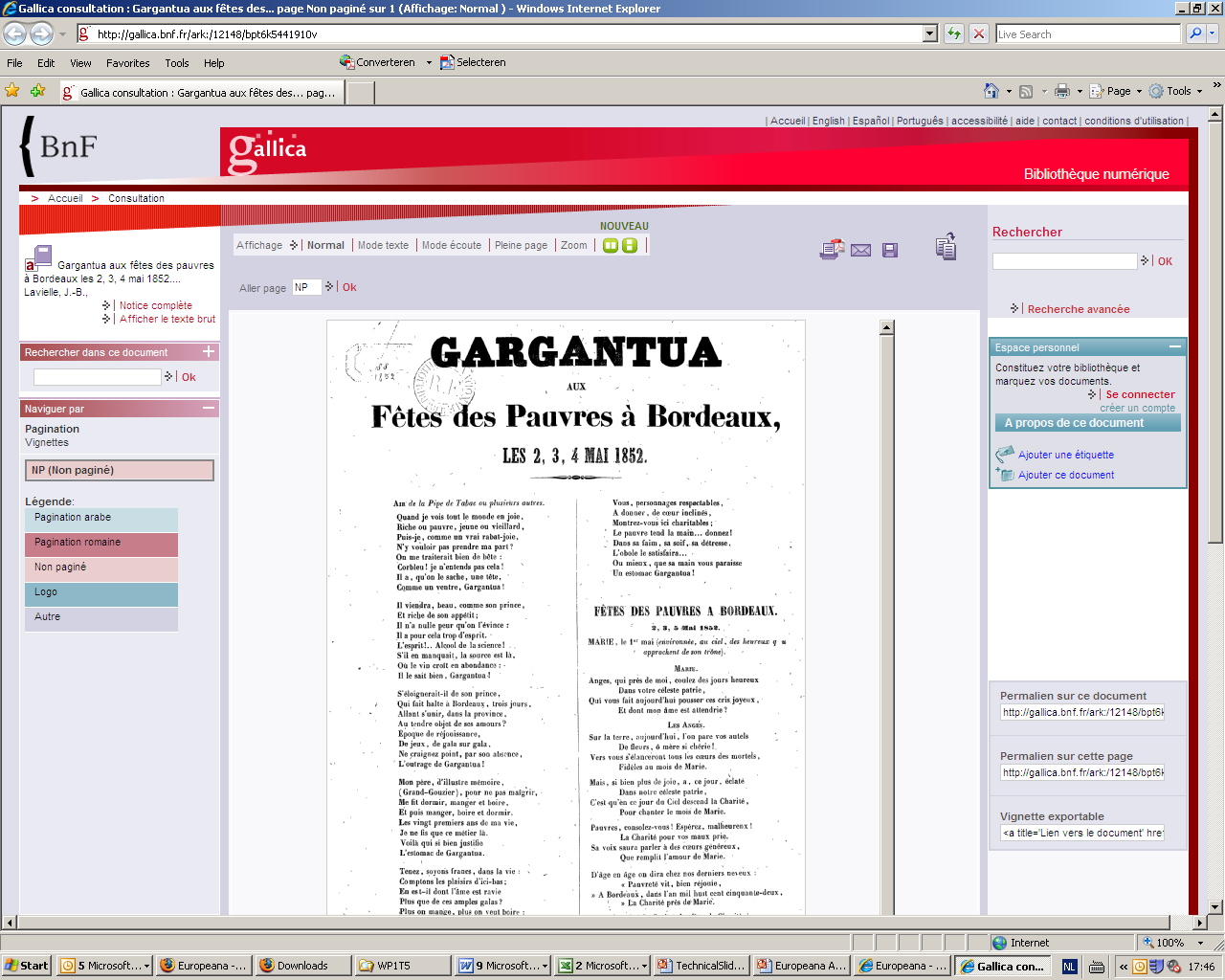 1. Náhľady
2. Metadáta
3. Linky na online digitálny obsah
Ktoré dáta môžem dať do Europeany?
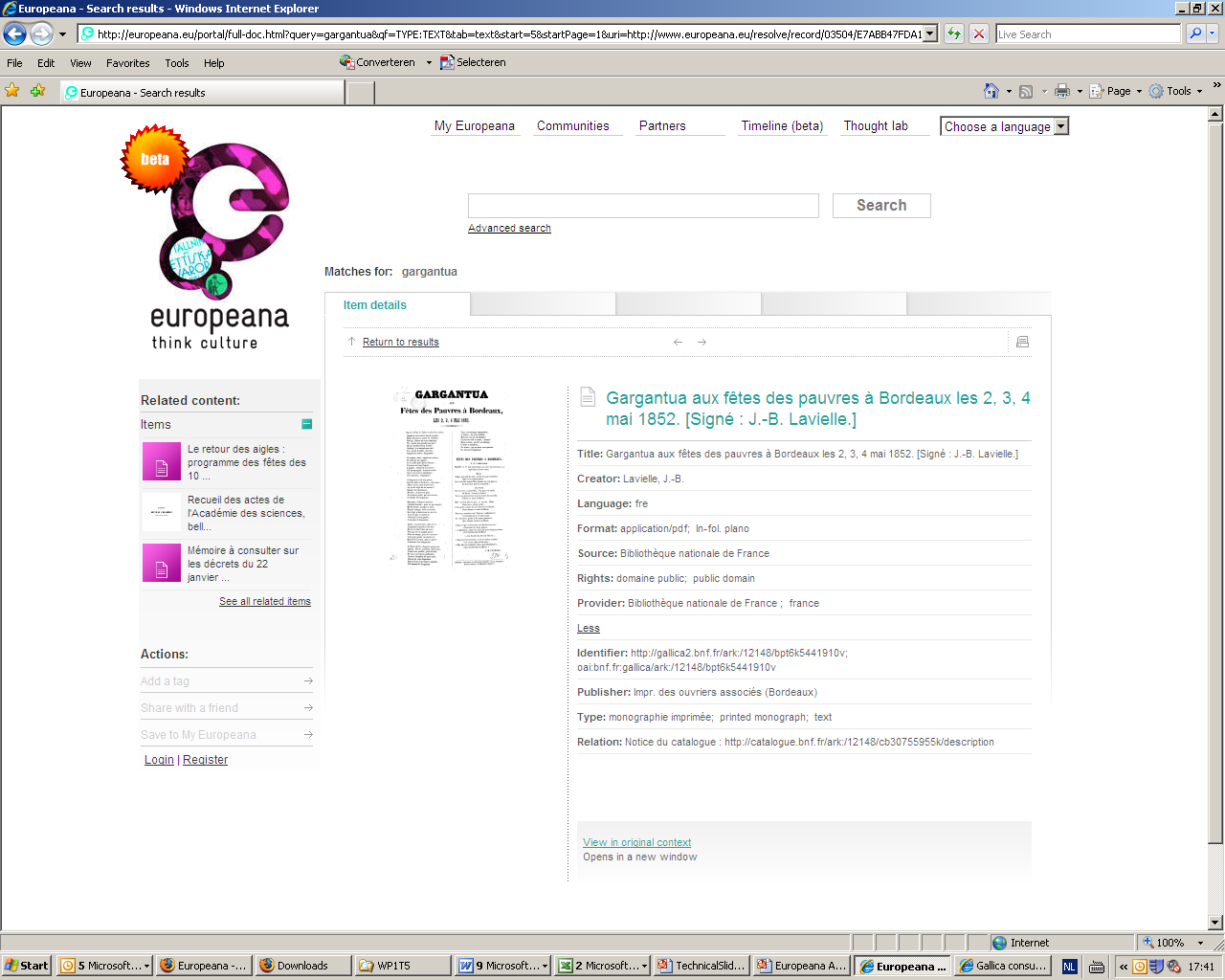 Ktoré druhy dokumentov idú do Europeany?
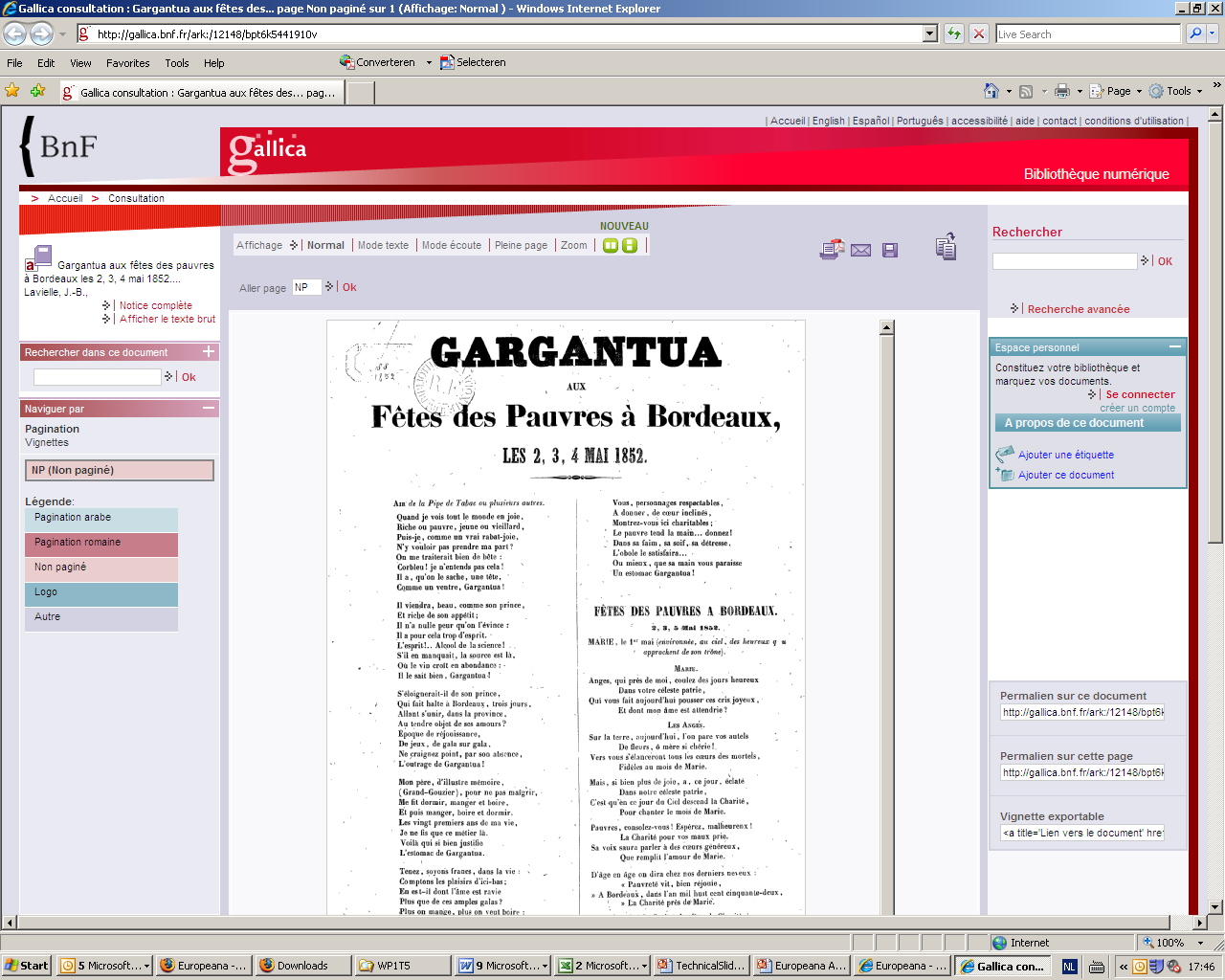 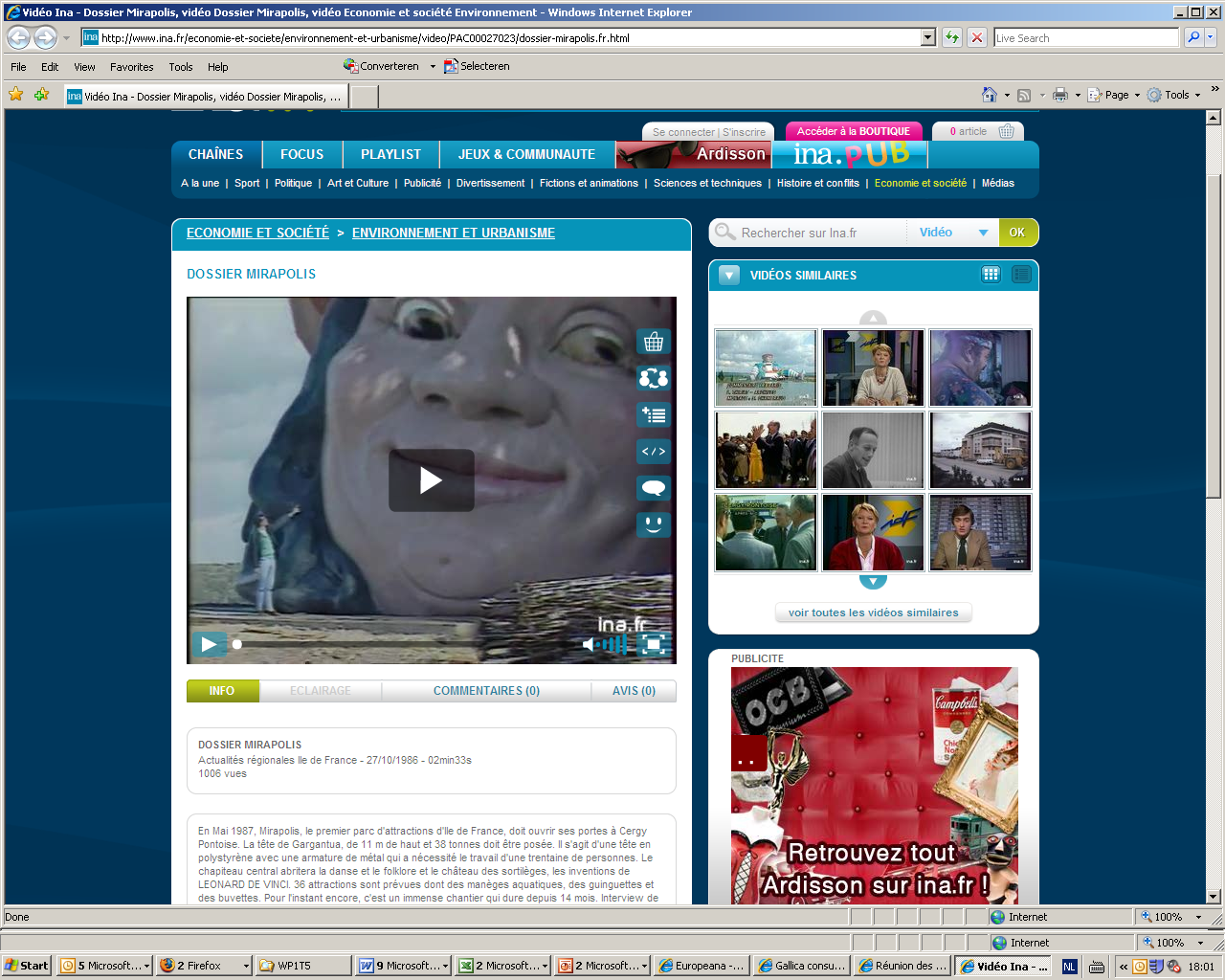 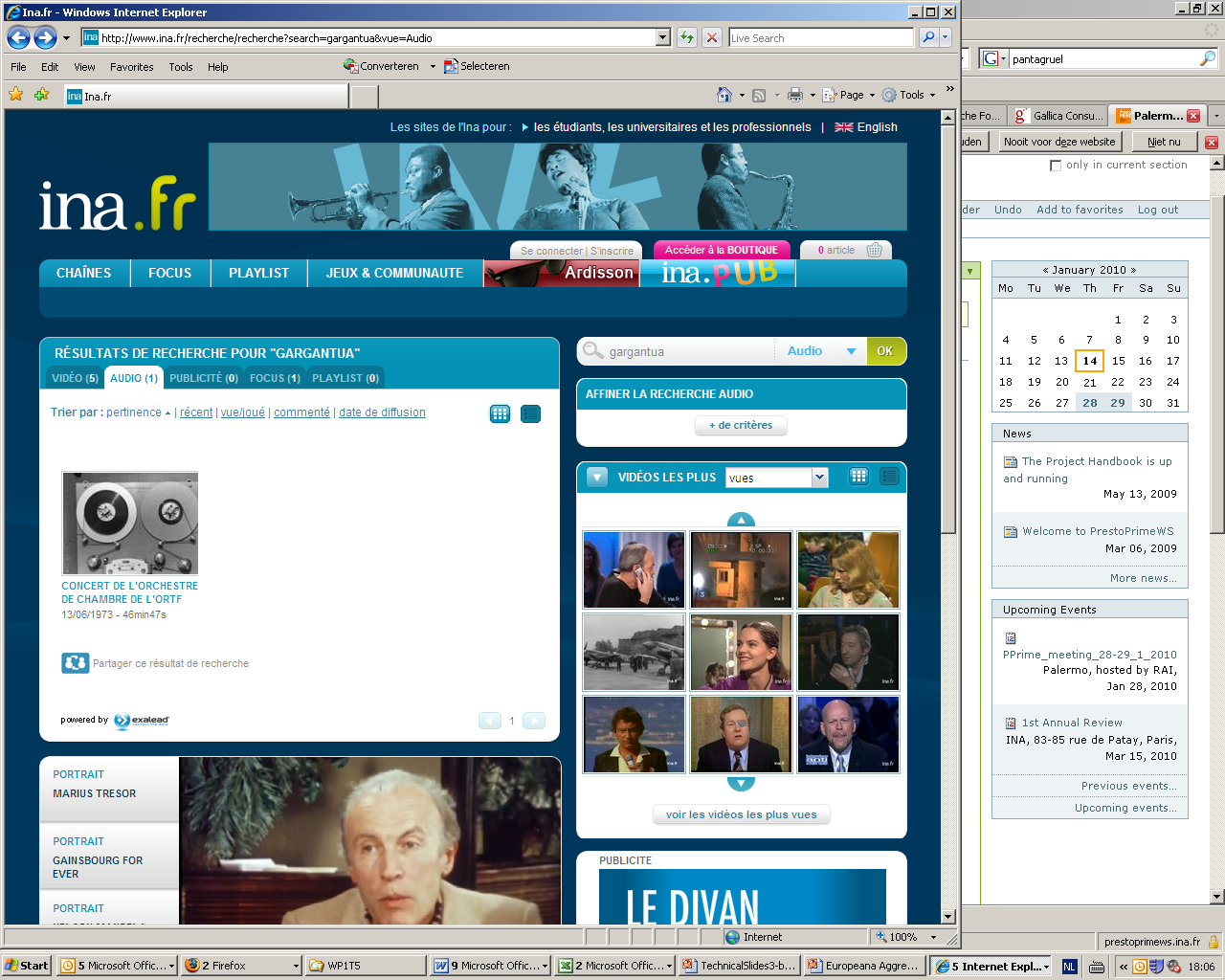 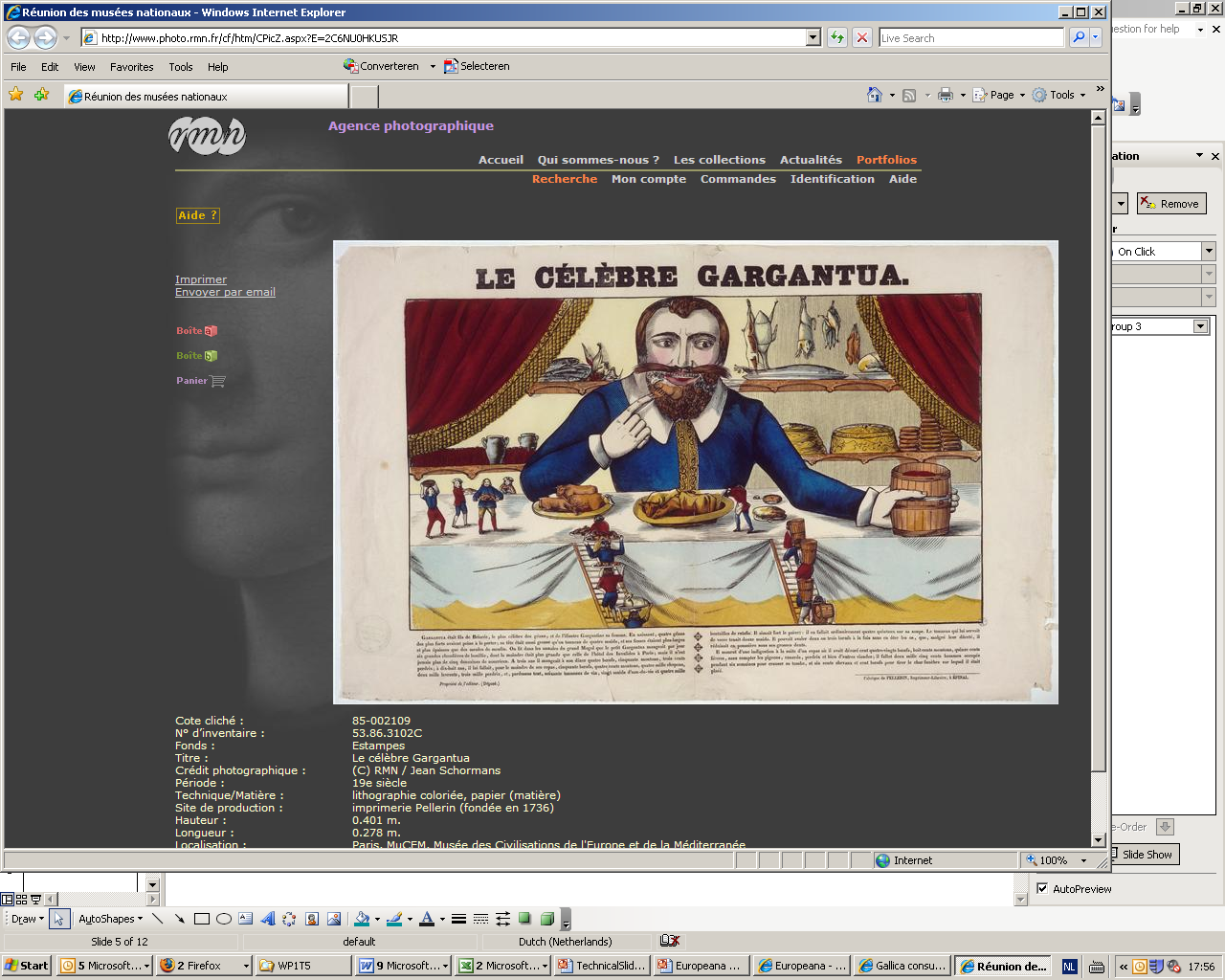 Digital objects are classified as
TEXT
OBRAZ
VIDEO
AUDIO
Aké sú technické požiadavky?
Metadata mapované podľa špecifikácie ESE  
	Europeana semantic elements (ESE) – to je súčasný model dát v Europeane. Obsahuje metadáta definované v štandarde Dublin Core (DC, je ich 15)) a ďalších 13 údajov, ktoré sa dôležité pre funkcionalitu Europeany. Dostupné na: http://pro.europeana.eu/documents/900548/dc80802e-6efb-4127-a98e-c27c95396d57
Online linkovanie na objekty u vlastníka objektu
	Niekedy úplný dokument (zobrazenie objektov v Europeane – požiadavky: http://pro.europeana.eu/ese-documentation )
Tzv. „thumbnail“ objektu (malý náhľad)
	Mapovanie metadát a pravidlá štandardizácie
	Na správne mapovanie metadát pre Europeanu má poskytovateľ obsahu poznať tento zdroj:
 Zdroje dostupné na: http://pro.europeana.eu/technical-requirements
Ako sa hodnotia dáta ESE vhodné pre Europeanu?
Používanie XML v3.2 ESE schémy:
	Schéma ESE v3.2 XML je reprezentáciou Europeana Semantic Elements (ESE) vo formáte XML. Kompatibilita s touto schémou sa používa na hodnotenie dát, ktoré chceme vložiť do Europeany (je to proces validácie) 
	http://version1.europeana.eu/c/document_library/get_file?uuid=104614b7-1ef3-4313-9578-59da844e732f&groupId=10602 Dostupné tu (Version 3.4.1 2012-24-02): http://pro.europeana.eu/documents/900548/dc80802e-6efb-4127-a98e-c27c95396d57

Používanie hodnotenia obsahu (Content Checker): 
	„Content Checker“  je nástroj na validáciu obsahu, ktorý sprístupňuje tzv. Content Ingestor pre portál Europeana, aby boli kvalitné dáta, ktoré sa dajú reálne prezerať, listovať, vyhľadávať a inak používať v Europeane http://pro.europeana.eu/documents/900548/ae5e78e8-ce78-424d-b360-5c01eddb3564
Kroky poskytovania obsahu (zhrnutie)
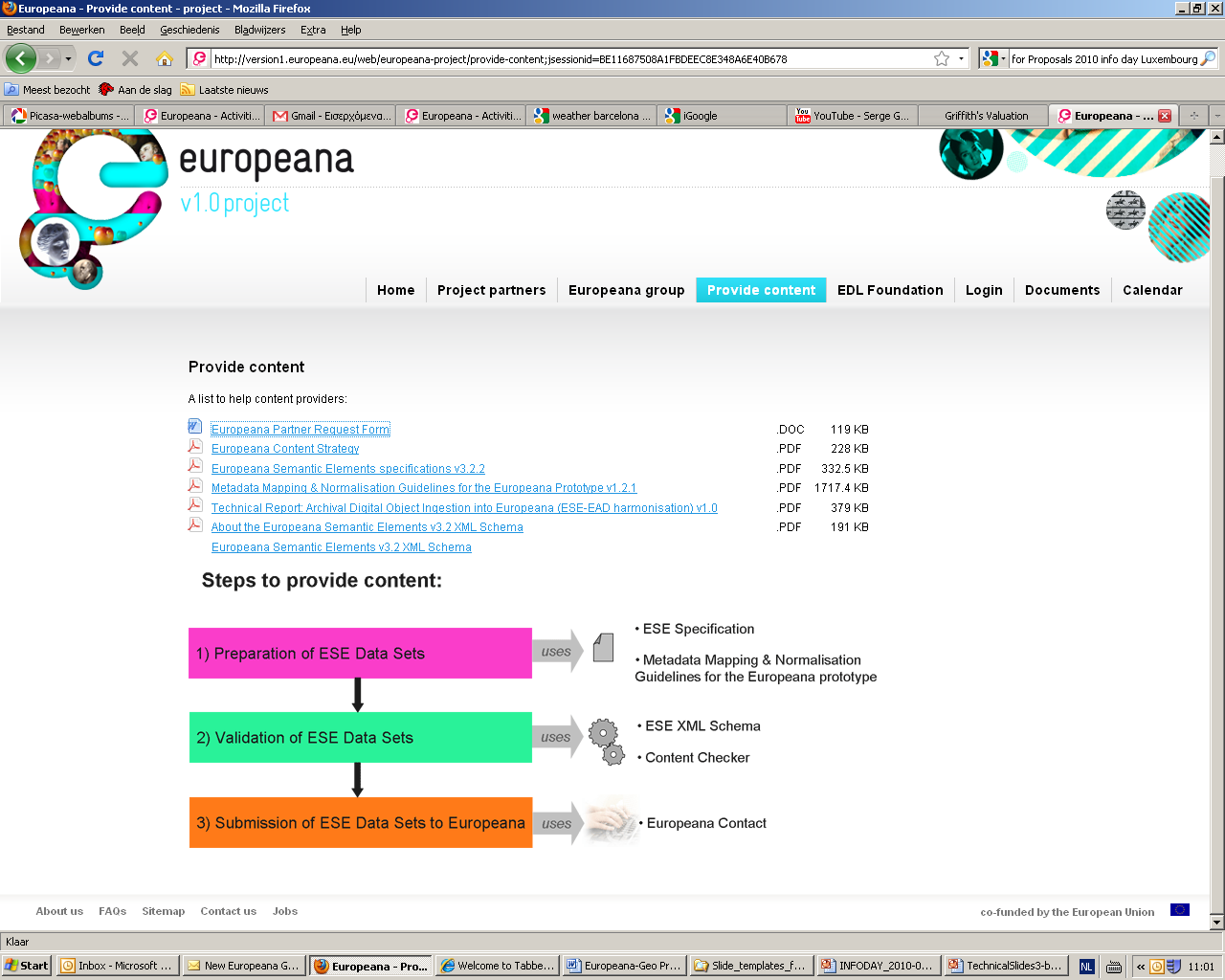 Vývoj softvéru a služieb
EuropeanaLabs.eu umožňuje partnerom spolupracovať na projektoch
Testovanie nových programov vyvinutých podľa pracovného plánu
Vývoj inovácií a ďalších zlepšení funkcií Europeany 
Použitie zdrojových programov Europeany a jej súborov na experimentovanie v nových aplikáciách

	URL to EuropeanaLabs: doc:https://version1.europeana.eu/c/document_library/get_file?uuid=9f7ed5a7-fdaf-404a-b1a1-6a55b97b9b6a&groupId=10602

The Europeana.eu source code ije vyvíjaný tak, aby bol dostupný podľa pravidiel s European Union Public Licence [EUPL] ako otvorená, voľná licencia (open source license) 
Europeana prísne podporuje vo svojich kooperatívnych laboratóriách Open Source služieb a nástrojov!
[Speaker Notes: Read in the specs about technologies used: ie OAI-PMH – OAI-ORE - Java – Maven –PostgresSQL – OAIS – PREMIS – Open Source – Linux - etc]
Ďalší technologický rozvoj(1)
Krátkodobý plán (2010)
Spustiť mohutnú fungujúcu službu s lepšou funkcionalitou vyhľadávania a prezerania najmenej 10 miliónov objektov! 
Funkcionality:
Zlepšiť vyhľadávanie, listovanie (browsing) a personalizáciu 
Pridať novú funkcionalitu „čo, kedy a kde?“(“what, when and where”)
Vývoj Europeana API (Application Programming Interface) ako súčasť infraštruktúry Europeany, aby bol k obsahu možný prístup cez aplikácie tretej strany
Spustiť funkcionalitu API
Vyhľadávanie v Europeane cez mobilné zariadenia (dostupnosť portálu)
Mohutná a škálovateľná infraštruktúra pre odosielanie metadát do Europeany.
Budúci technologický rozvoj(2)
Dlhodobý plán 
Viac obsahu, viac objektov, nové funkcionality a služby na základe výskumu a vývoja (R&D), ako napríklad:
Ďalej najnovšie informácie a zámery: http://www.slideshare.net/Europeana/europeana-business-plan-2014-proposed-nov-2013
Funkcionality:
Viacjazyčné a sémantické vyhľadávanie a listovanie (browsing)
Nové rozhrania API pre individuálne, špeciálne potreby (ie using the timeline)
Pridanie používateľom generovaného obsahu (User-Generated Content) ako napr. poznámky, tagovanie atd.
Nové služby: nástroje anotovania multimédií, elektronické knihy na požiadanie (e-books on demand), použitie zisťovania umiestnenia objektov prostredníctvom lokalizačných nástrojov a údajov.

			Europeana bude naďalej budovaná na báze 				medzinárodnej kooperácie a technologických inovácií
[Speaker Notes: Detail what we mean by Multilinguality and Semantics]